Figure 5. Confocal laser-scanning digital images of GABAergic-positive neurons (A), BDA (B), and serotonergic terminals ...
Cereb Cortex, Volume 19, Issue 6, June 2009, Pages 1263–1272, https://doi.org/10.1093/cercor/bhn169
The content of this slide may be subject to copyright: please see the slide notes for details.
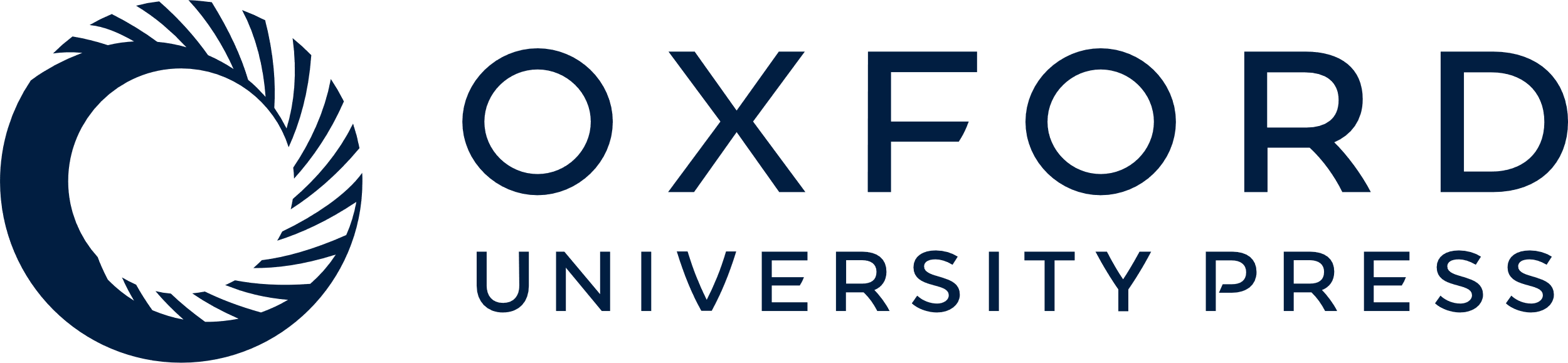 [Speaker Notes: Figure 5. Confocal laser-scanning digital images of GABAergic-positive neurons (A), BDA (B), and serotonergic terminals (C) in the VLO. GABAergic neurons were stained with FITC, BDA was labeled with Cy3, and serotonergic terminals were labeled with Cy5. Arrows indicate the predominant, BDA-labeled, finely beaded fibers and terminals that were 5-HT positive. The BDA anterograde-labeled serotonergic terminals were closely connected with GABAergic neurons. Arrowheads indicate the close connection between serotonergic terminals and GABAergic neurons (D). Scale bars = 20 μm.


Unless provided in the caption above, the following copyright applies to the content of this slide: © The Author 2008. Published by Oxford University Press. All rights reserved. For permissions, please e-mail: journals.permissions@oxfordjournals.org]